ITSS
Fait par mavrik poulin
Morpion
Poux de pubis
Phtirus pubis
TransmissionRelation sexuelle
Classification 
Parasite
Traitement
shampouing
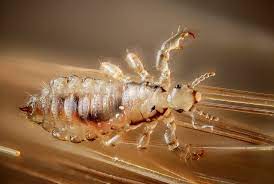 VpH
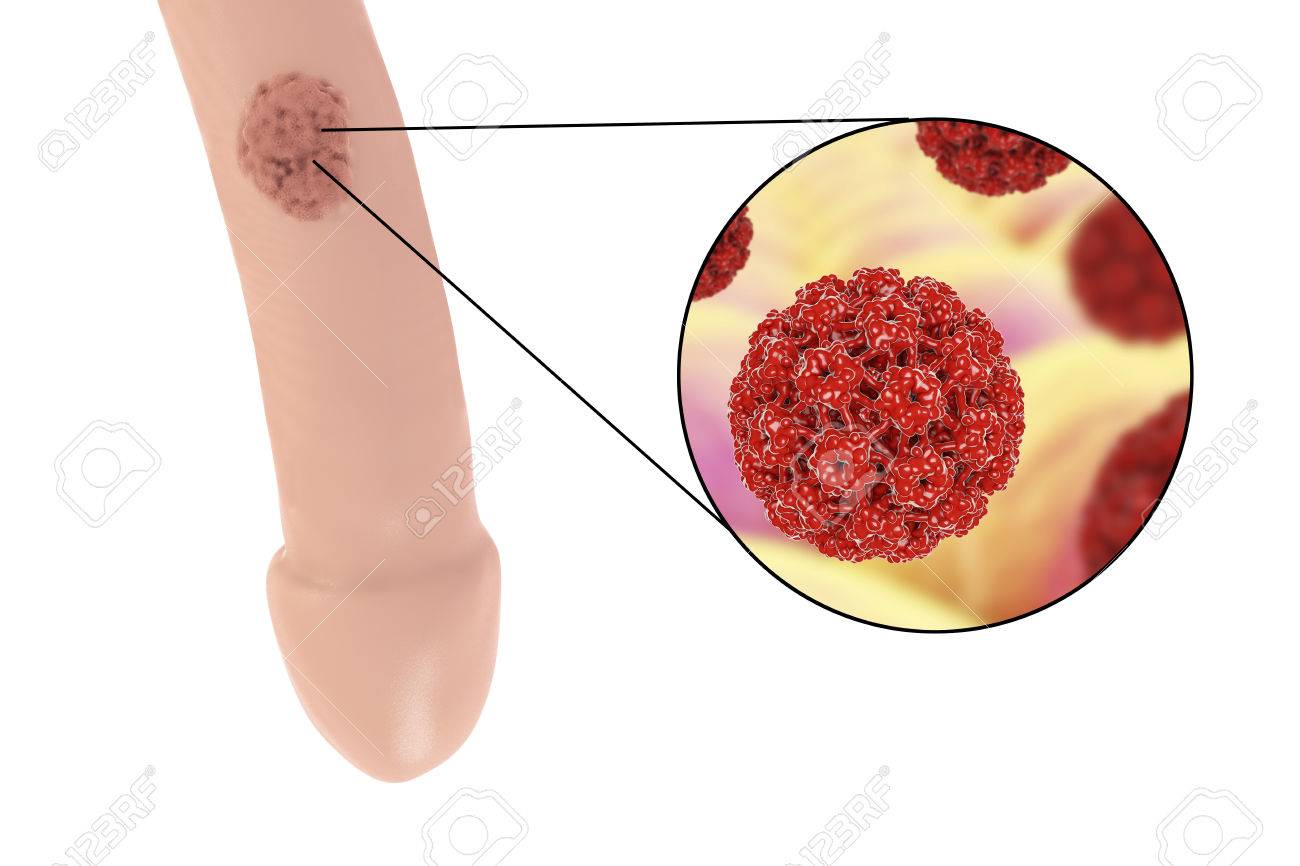 Virus papillon humain
Lumose papillona virus
Relation sexuelle
Virus
 Traitement Vaccin laser gzote liquide
herpès
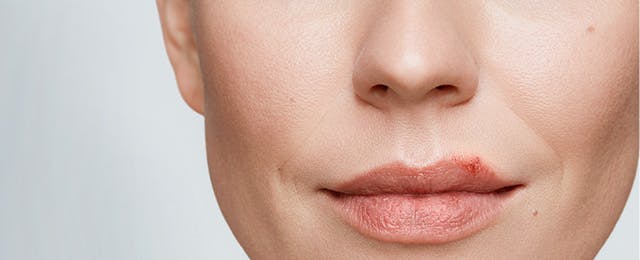 Feux sauvage
herpès simplex
Relation sexuelle
Virus
crème
Vginite à leuure
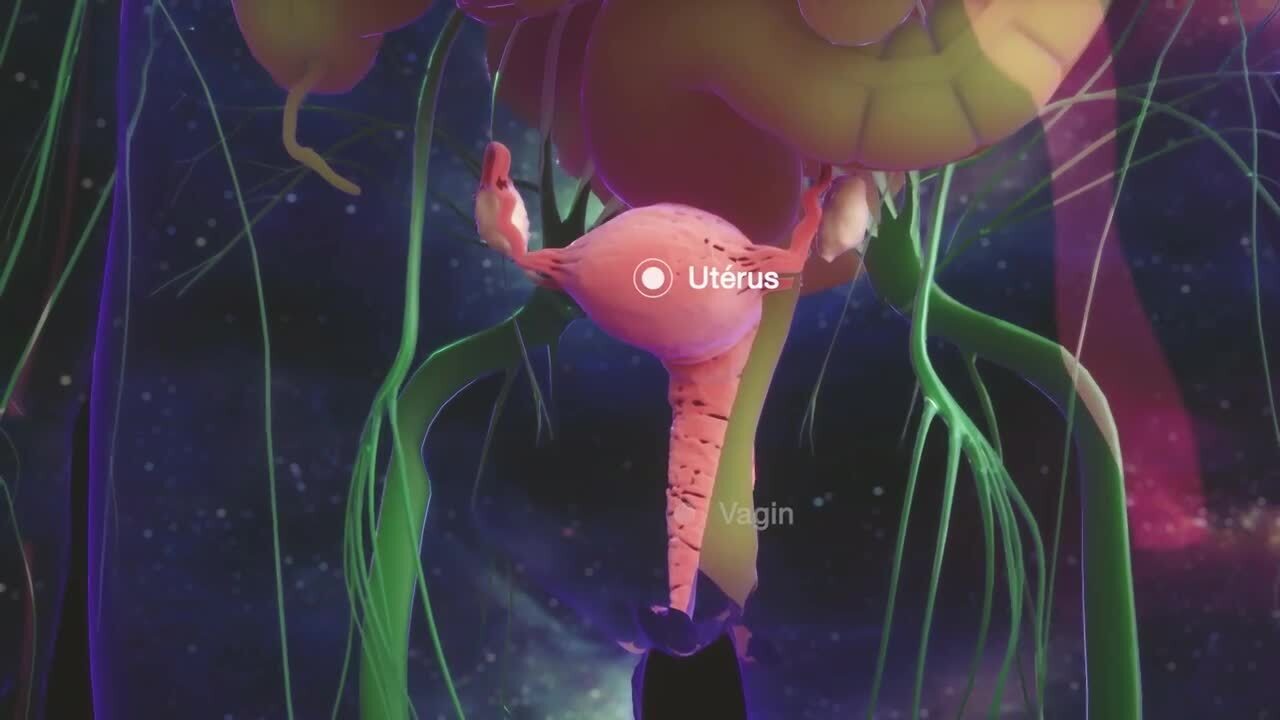 Triomonas vaginalise
Relation sexuelle
Protiste
crème
Hépatite B
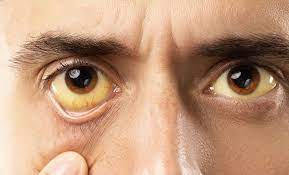 Jaunisse

Relation sexuelle
virus
VIH
Sida
HIV
Relation sexuelle
Viru
X triterapis soulage
chlamydia
Chlamydia trachomtis

Relation sexuelle
Bactérie
antibiotique
gonorhée
Chaude pisse

Relation sexuelle
Bactérie
antibiotique
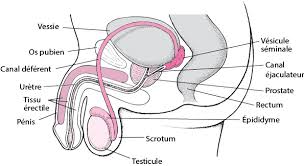